Бруни Федор Антонович
Медный змий
Учитель ИЗО ,МХК. МАОУ Ильинской СОШ Лебедь С.Г
[Speaker Notes: Бруни Федор Антонович – известный русский художник, родился в Москве. Его отец Антонио Бруни, итальянец, переселившийся в Россию, был реставратором картин и живописцем плафонов. На одиннадцатом году Федор Бруни, обнаруживавший большую любовь к рисованию, был определен в Академию Художеств, где и занимался под руководством А. Е. Егорова, А. И. Иванова и В. К. Шебуева. 8 году он успешно закончил Академию и для дальнейшего усовершенствования отправился в Рим. Изучение произведений старинных художников окончательно определило направление творчества Бруни. Темы его произведений — античные и библейские сюжеты, а также портреты.
В начале тридцатых годов Бруни начал писать колоссальную картину: «Воздвижение Моисеем медного змия», но прежде, чем успел ее окончить, был вызван из Рима в Петербург для работ в Исаакиевском соборе и для преподавания в Академии Художеств. 8 году художник снова отправился в Италию, где продолжил работу над задуманным произведением. 0 г. картина была окончена. Она произвела в Риме необыкновенно сильное впечатление. В следующем году картина была перевезена в Петербург и выставлена в одной из зал Зимнего дворца. Все отзывы того времени преисполнены чрезвычайных похвал. В этом произведении обнаружилось большое профессиональное мастерство художника, безупречное владение рисунком, пластикой человеческого тела, сложными ракурсами.К работам первого пребывания Бруни в Риме также относятся четыре большие образа: «Богоматерь с младенцем на руках», «Спаситель на небесах», «Благовещение» и знаменитое «Моление о Чаше», которое изображает Христа, полного скорби и предзнания ожидающих Его страданий и производит сильное впечатление.
Отправляясь в третий раз в Италию, Бруни занимается картонами тех картин, которые он должен был впоследствии написать на стенах Исаакиевского собора. 5 г. он привозит в Петербург 25 картонов; некоторые из них были исполнены фрескою в Исаакиевском соборе самим Бруни, другие – различными художниками под его руководством. На аттике собора находятся: «Сотворение мира», «Всемирный потоп», «Спаситель, вручающий апостолу Петру ключи от царствия Небесного», «Явление Господа апостолам по Воскресении» и другие.
Будучи назначен в 1849 г. хранителем картинной галереи Эрмитажа, Бруни с любовью занимался ею; дважды он был командирован за границу для покупки картин, послуживших для пополнения эрмитажной галереи. 5 г. Бруни занял в Академии Художеств место ректора по отделу живописи и ваяния, а в 1866 г. перешло в его ведение и мозаичное отделение при Академии. Последние годы жизни Бруни занимался сочинением картонов для образов Храма Спасителя в Москве.
Федор Бруни является одним из немногих представителей так называемой «назарейской школы». Его художественная деятельность занимает почетное место в истории русской живописи, и появление его произведений составило целую эпоху в русском искусстве.]
Бруни Федор Антонович (1801— 1875)
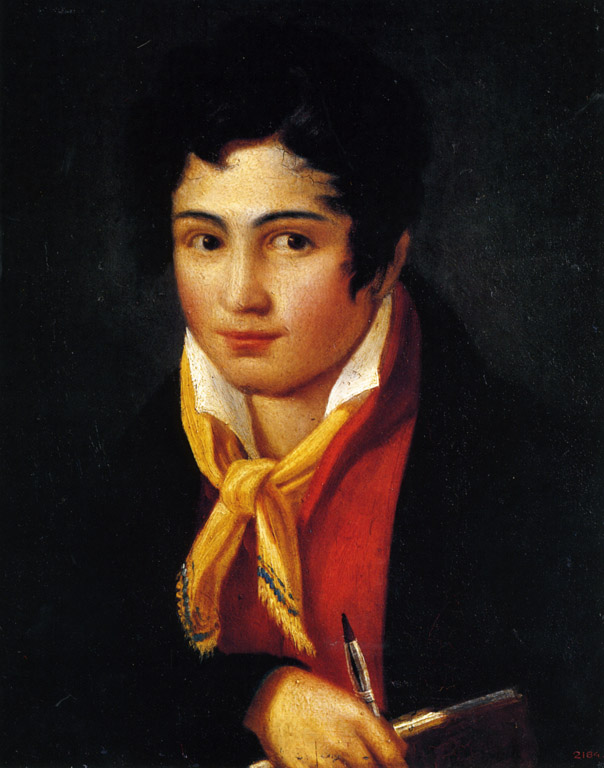 Фёдор Антонович Бруни - сын швейцарского итальянца, "мастера живописного и скульптурного дела", который в 1807 году переехал с семьей в Россию. 
В 1809 году Фёдор Бруни был принят в Воспитательное училище при Академии художеств (АХ), затем учился в классе исторической живописи; закончил АХ в 1818 году.
Автопортрет относится к периоду, когда юный Бруни, недавно приехавший со своим отцом из Швейцарии, являлся воспитанником Академии художеств. Это одна из самых ранних работ художника.
Бруни Федор Антонович (1801— 1875)
Весной 1820 года по приглашению княгини 3. А. Волконской отправился в Италию, там много и серьезно работал и рано приобрел известность. «Смерть Камиллы, сестры Горация» (1824), «Портрет 3. А. Волконской в костюме Танкреда» (1820-е), «Вакханка, поящая амура» (1828) - картины принесли ему успех и известность.
Федор Антонович Бруни Смерть Камиллы, сестры Горация  [1824]
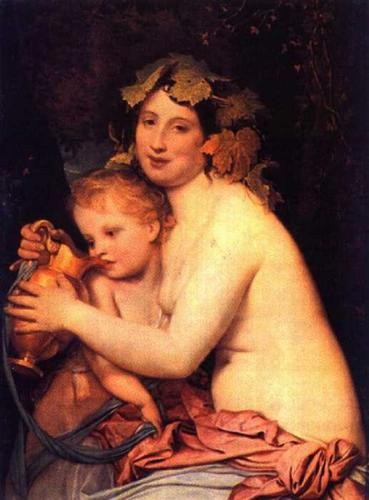 Федор Антонович Бруни 
Портрет З.А. Волконской в костюме Танкреда
Федор Антонович Бруни 
Вакханка, поящая Амура
Ф.А. БруниМедный змий
Ф.А. Бруни. Медный змий
Самое большое полотно( её размер около 48 квадратных метров) из коллекции живописи XIX века Русского музея и самое знаменитое произведение Федора Бруни создавалось на протяжении 15 лет, а заканчивалось в Риме.
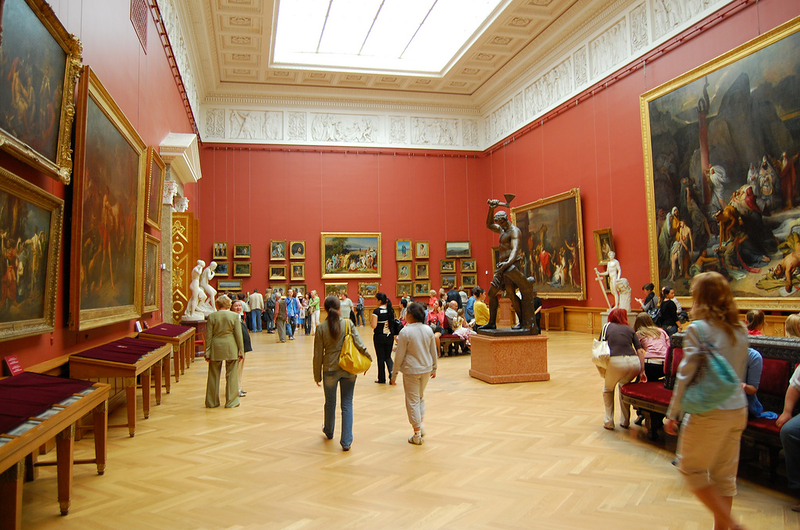 Ф.А. Бруни. Медный змий 1841. ГРМ  Холст, масло. 565 х 852
Федор Бруни работал над ней в Италии, где впервые показал в 1841 году.
Законченный "Медный змий" в 1841 году был доставлен пароходом в Петербург, где имел ошеломляющий успех, сравнимый только с триумфом «Последнего дня Помпеи» Карла Брюллова, вечного вынужденного соперника Федора Бруни.
Подобно картине Брюллова, полотно «Медный змий» построено по-новому, романтическому, принципу. Здесь нет главного героя — передний план заполонила толпа, охваченная страхом неотвратимой гибели и надеждой на спасение. 
Бруни близок гоголевскому определению исторической живописи как выбирающей «сильные кризисы, чувствуемые целой массой».
В основе картины «Медный змий» лежит — один из эпизодов 40-летнего странствия народа Израиля. 
После того как иудеи усомнились в способности Моисея вывести их из пустыни, Бог послал на них дождь из ядовитых змей. От укусов умерло множество сынов Израилевых, и тогда Господь приказал Моисею выставить на знамя медного змия. Каждый, взглянувший на него с верой, оставался жить.
Однако, не спасение, а скорее страх и отчаяние изображает художник.
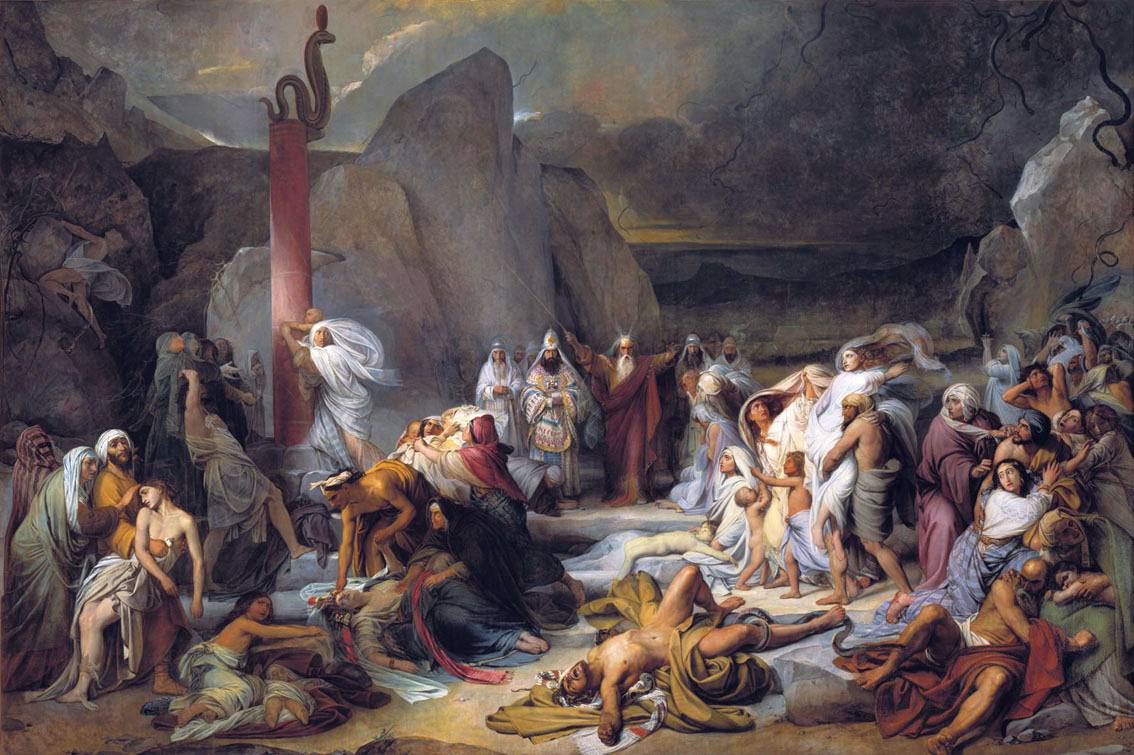 Оплетенный змеиными кольцами, в предсмертной агонии кричит поверженный молодой мужчина на переднем плане этого грандиозного полотна. Вокруг него мечутся в ужасе люди, пытаясь спастись от падающих с неба ядовитых змей.
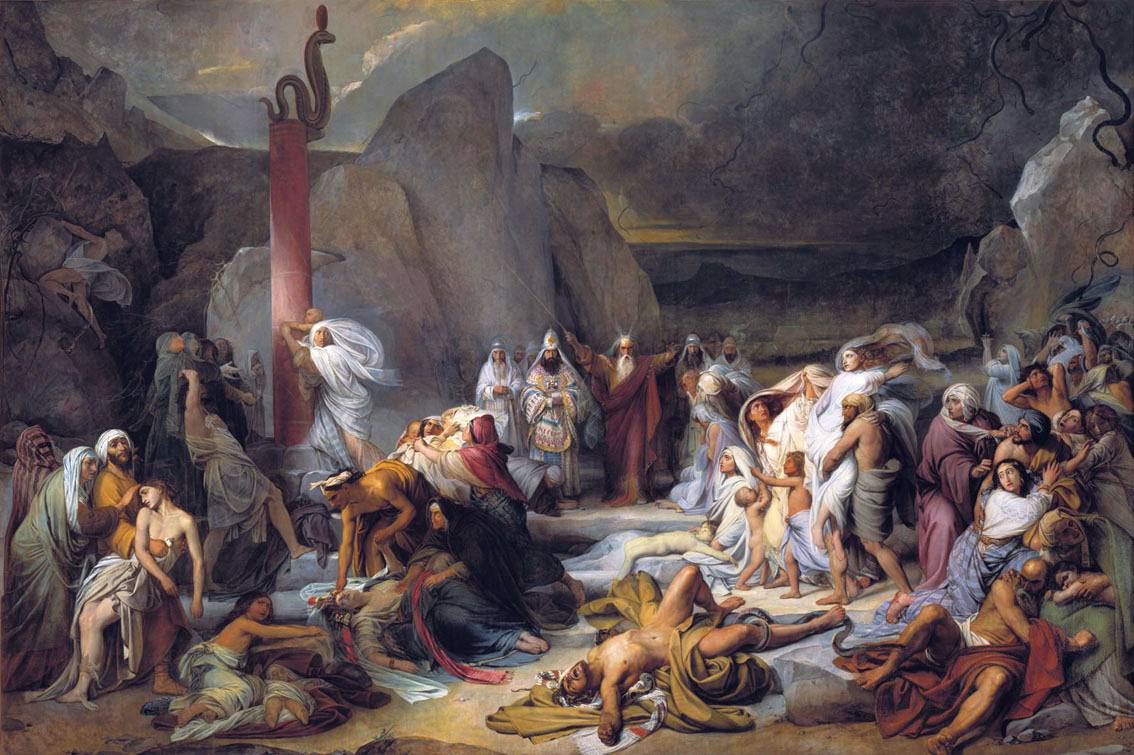 В правой части картины преобладают слепой ужас и смятение. 
Отшатнулся от ползущей змеи старик в красном плаще, мужчина в развевающейся накидке пытается спасти свою жену. 
Молодая женщина в полосатом покрывале ищет защиту в объятиях мужа; ее черты имеют сходство с итальянкой Анжеликой Серии, супругой художника.
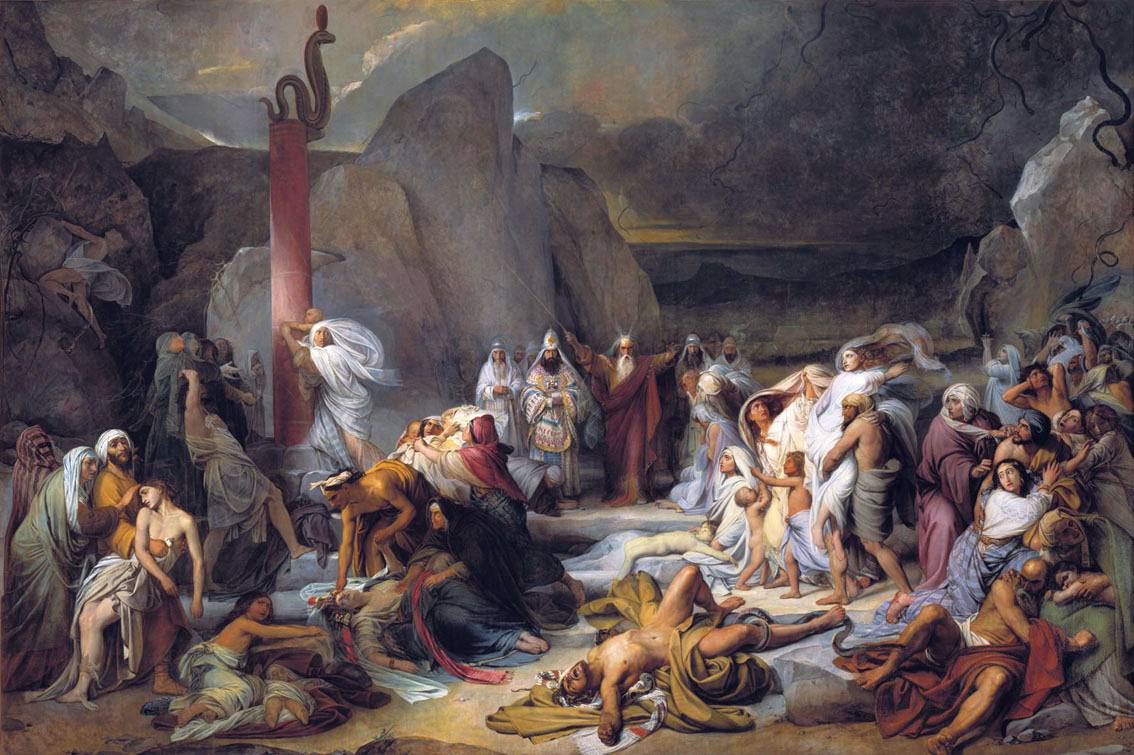 С левой стороны господствует движение к колонне с «медным змием»: к ней устремились три женщины, потрясенная мать прижимает ребенка к столбу
.
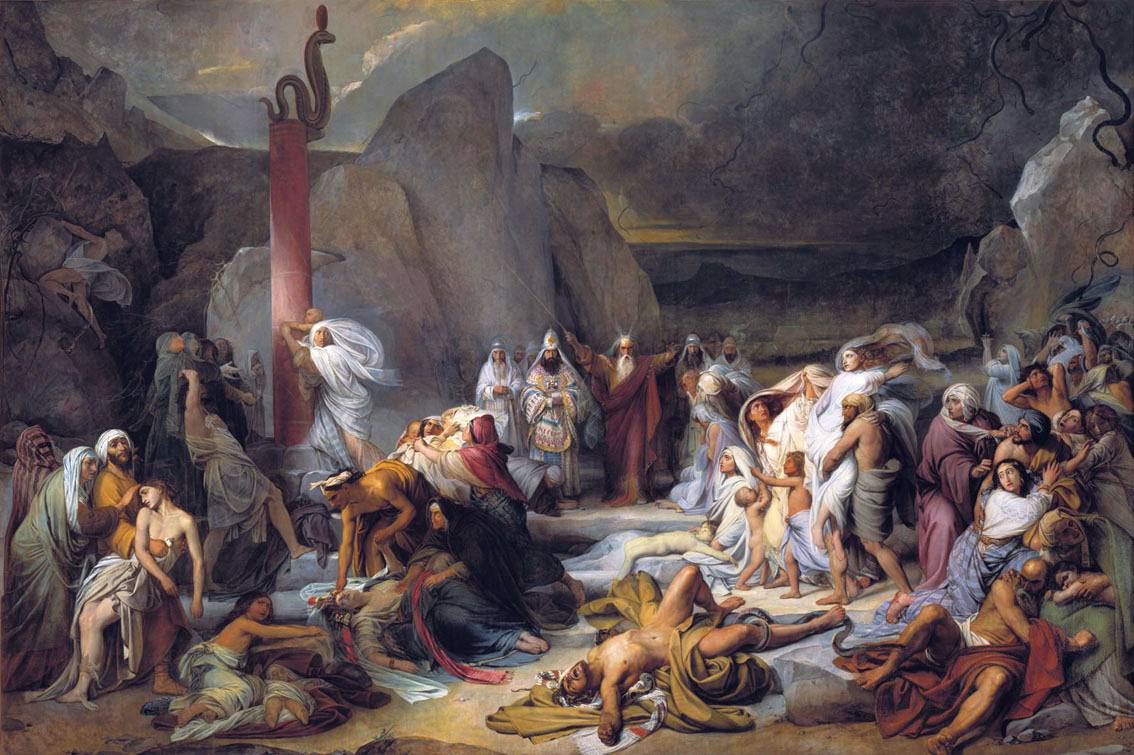 В глубине холста предстает грозная фигура Моисея: его простертые руки как бы рассекают обезумевшую толпу на части.
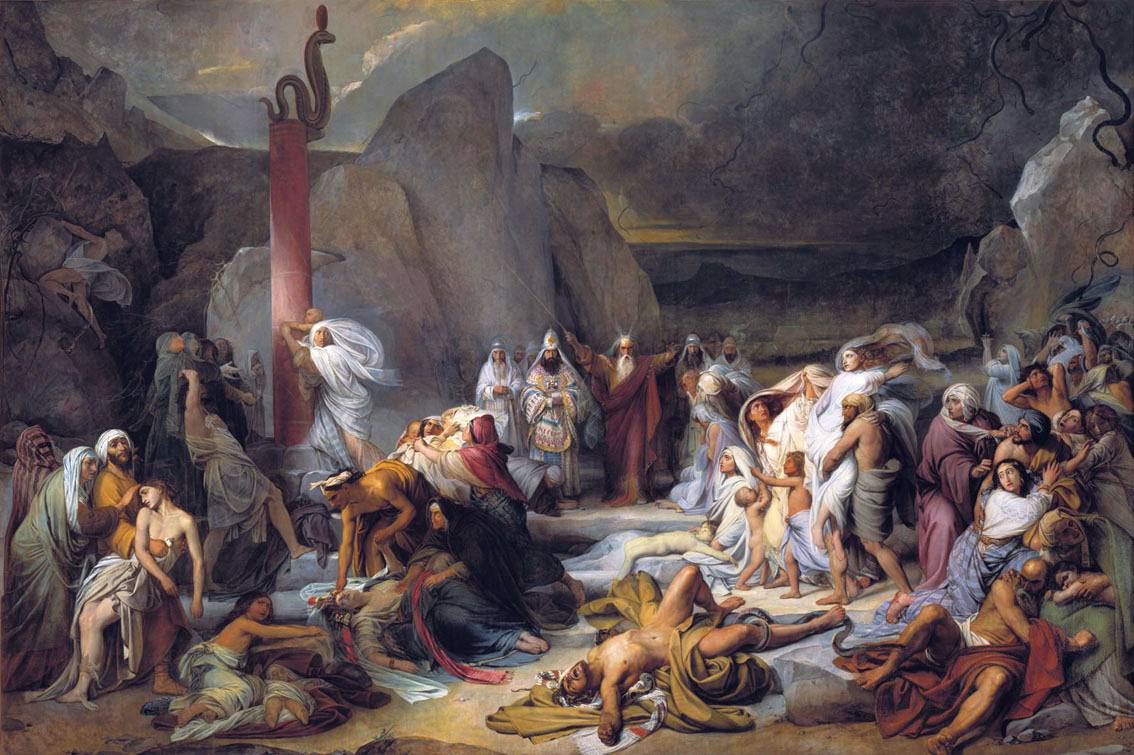 Слева от Моисея выступает Елеазар в одеянии верховного жреца и сплотившиеся вокруг священники – левиты. У ног их павшие ниц и застывшие в покорности люди.
[Speaker Notes: Елеазар
Перевод
Елеазар(которому помогает Бог) - имя, усвояемое в свящ. Писании многим лицам:
а) (Исх.6:23 ) третий сын Аарона, избранный со своими братьями на священническое служение (Исх.28:1 ). Когда два старшие брата его, Надав и Авиуд, были сожжены огнем от Господа (Лев.10:1 ,2), не оставив после себя детей, Елеазар вступил в права первородства и поставлен старейшим над начальниками левитов (Чис.3:4, Чис.4:14 ). Ему была поручена вся скиния со всем, что находилось в ней. После возмущения Корея, Елеазар получил повеление от Бога собрать медные кадильницы и разбить их в листы для покрытия жертвенника (Чис.16:37 ,39), и он первый принес в жертву Господу рыжую телицу (Чис.19:3 ). При кончине Аарона, Елеазар был торжественно облечен в первосвященнические одежды на г.Ор (Чис.20:28 ), затем вместе с Моисеем он производил второе счисление народа (Чис.26:1 и след.), и когда Иисус Навин принял власть и правление от Моисея, то первосвященник Елеазар, по указанию Божию, должен был благословить Иисуса Навина, как преемника Моисея (Чис.27:22 ). При разграблении имущества Мадианитян, Елеазар указывал народу что должно делать с военною добычею (Чис.31:21 и проч. ). Колена Рувимово и Гадово просили его и Моисея дать им в наследие завоеванные земли по ту сторону Иордана, и просьба их была исполнена, но с тем условием, чтобы они вместе с прочими коленами продолжали завоевание земли Обетованной за Иорданом (Чис.32:2 ). Он помогал также Иисусу в разделении земли Обетованной между коленами Израилевыми (Чис.34:17 , Нав.14:1 ипроч. ). Первосвященник Елеазар пережил Иисуса Навина, скончался в преклонном возрасте и погребен на горе Ефремовой, на одном из холмов, принадлежавших сыну его Финеесу (Нав.24:33 ). Первосвященство постоянно оставалось за домом Елеазара, за исключением краткого времени от первосвящ. Илия и Садока до Соломона (1Цар.2:35 ), до первосвящ. Онии III (2Мак.3:4) и наконец до времени вождя и первосвящ. Симона Маккавея (1Мак.14:35);
б) (1Цар.7:1 ) сын Авинадава, избранный мужами Кириафиарима хранить Ковчег Завета по возвращении оного от Филистимлян;
в) (2Цар.23:9 ,17) сын Додо, один из трех сильных воинских начальников Давида, подвиги коих изложены во2Цар. и (1Пар.11:12 ,19). Во время сражения с Филистимлянами он до того поражал их, что рука его утомилась и прилипала к мечу его. В другое время, когда Давид захотел воды из колодезя Вифлеемского, он с двумя другими воинами пробился сквозь стан Филистимский и достал Давилу воды для утоления его жажды;
г) (1Пар.23:21 , 22) сын Махлия, потомок Мерари;
д) (Езд.10:25 ) сын Пароша, женившийся на иноплеменнице, но потом оставивший ее;
е) (Неем.12:42 ) один из священников, присутствовавших при освящении стены Иерусалимской по возобновлении ее Неемиею;
ж) (Мат.1:15 ) сын Елиуда и отец Матфана, одно из лиц, упоминаемых в родословии Спасителя;
з) (1Мак.6:43,46) четвертый сын Маттафии, брат Иуды Маккавея, убитый в сражении с Антиохом Евпатором. Еще пред вступлением в сражение с Никанором за несколько времени до вышеозначенной битвы Елеазар получил повеление читать народу свящ. книгу (2Мак.8:23);
и) (2Мак.6:18) ученый и благочестивый старец, из первых книжников, замученный Антиохом Епифаном за веру, Елеазара принуждали есть идоложертвенное свиное мясо, но он решился лучше умереть, чем нарушить веру своих отцов. Если в настоящее время я и избавлюсь от мучения от людей, говорил он, то не избегну десницы Всемогущего ни в сей жизни, ни по смерти (2Мак.6:26). И так скончался он в мучениях, оставив не только юношам, но и многим из народа образец доблести и памятник добродетелей (ст. 31) (см. <<Саломия). Память его 1-го августа;
к) (1Мак.8:18) отец Иасона, бывшего посланником от Иуды Маккавея в Риме.
л) (Езд.8:33 ) сын Финееса, находившийся при Меремофе священник, во время возвращения Ездры из Вавилона, для сдачи золота, серебра и др. в Иерусалимский храм;
м) (3Мак.6:1,16) один из уважаемых священников, во время нашествия на Иудею Птоломея Филопатора, молившийся вместе с народом об избавлении Израиля от руки врагов. По молитвам их Иудеи чудесно спасены Богом от гонителя;
н) (2Езд.9:19) из священников, сынов Иисуса, сына Иоседекова, имевший жену иноплеменную.
Библия. Ветхий и Новый заветы. Синоидальный перевод. Библейская энциклопедия.. арх. Никифор. 1891.]
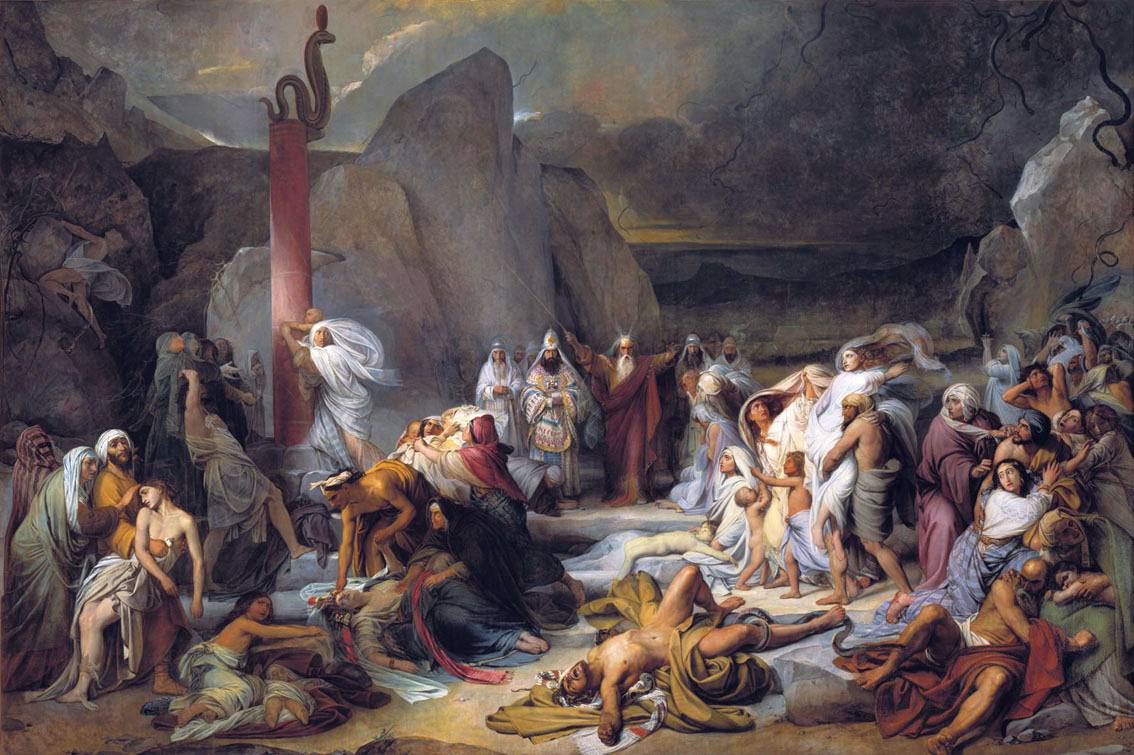 В хмуром небе, среди рваных туч, различимы падающие змеи, а зловещие громады скал вдали, безжизненная, каменистая почва ближнего плана довершают впечатление обреченности
Мастерство живописца, сумевшего построить выразительную многофигурную композицию на громадном (565х852 см) полотне, подчинить драматизму сюжета свет и цвет, было бесспорно, а налет некоторой экзальтированности действовал на воображение зрителей.
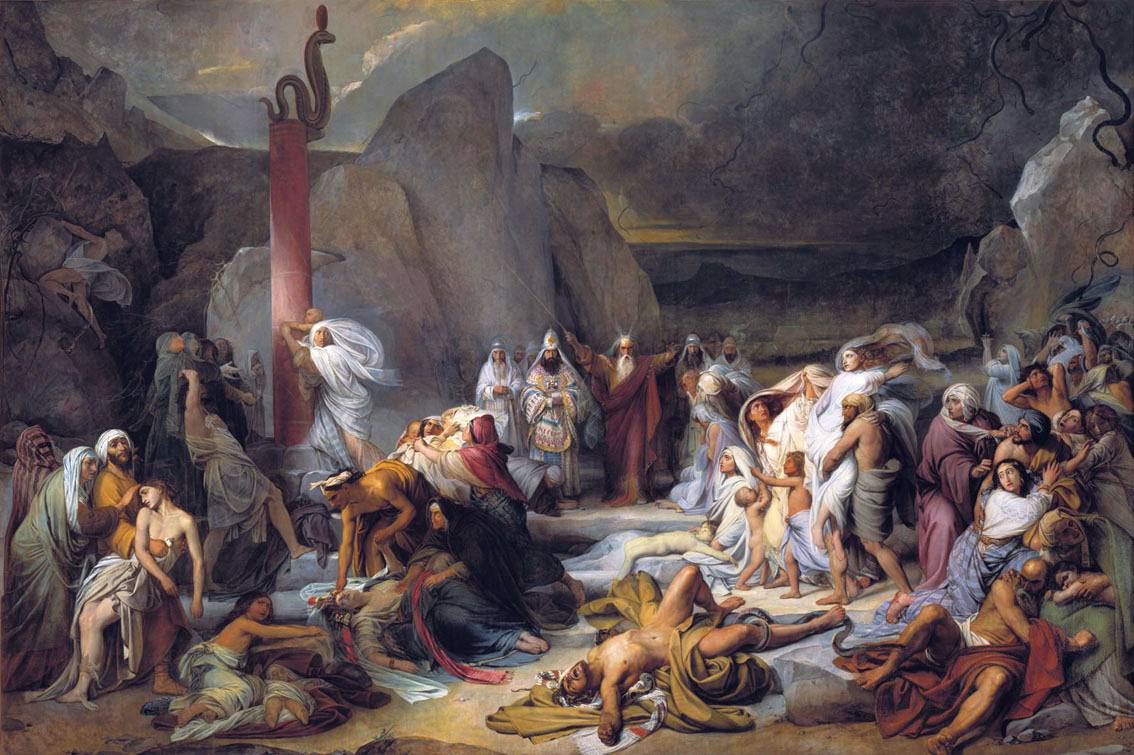 «Медный змий» был приобретен государем императором для эрмитажного собрания за 70 000 рублей, а в 1897 году — передан в Русский музей.
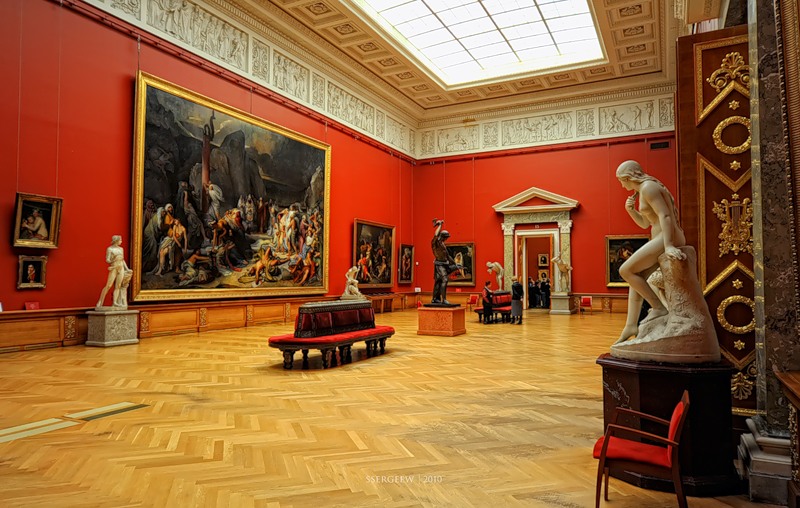 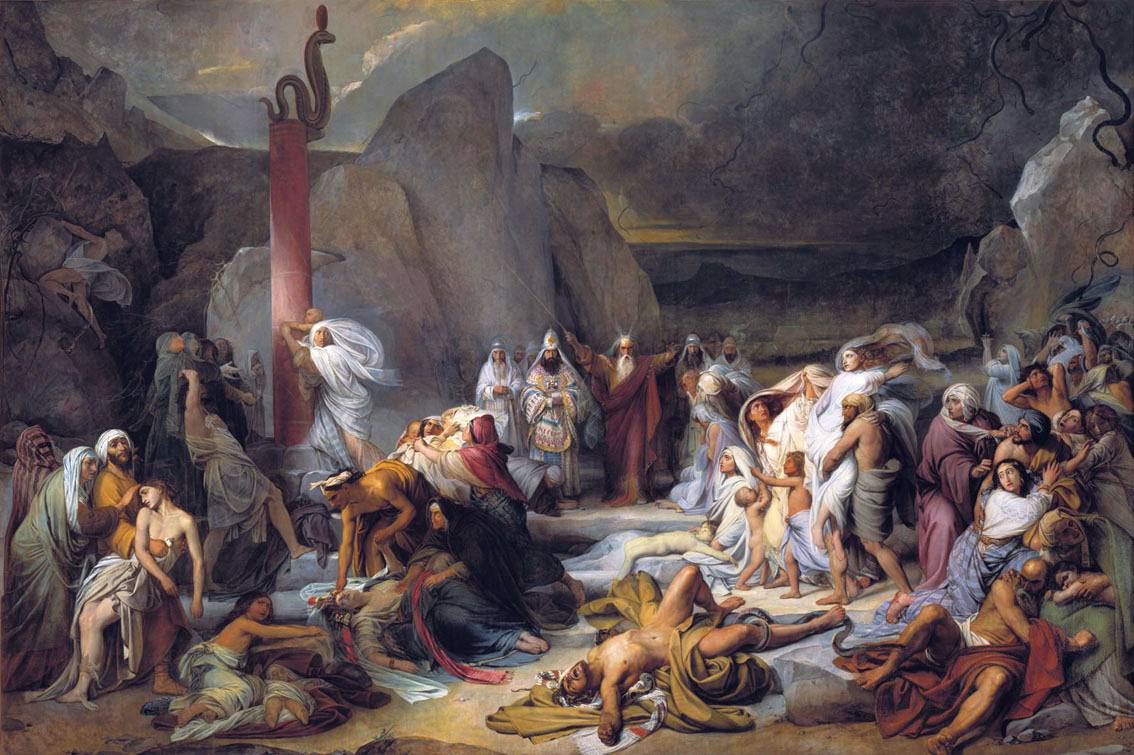 В 2003 году завершилась многолетняя реставрация знаменитой картины. Она была очищена от семи слоев лака, из-за которого многие персонажи были едва различимы, а само полотно приобрело ржаво-коричневый колорит.
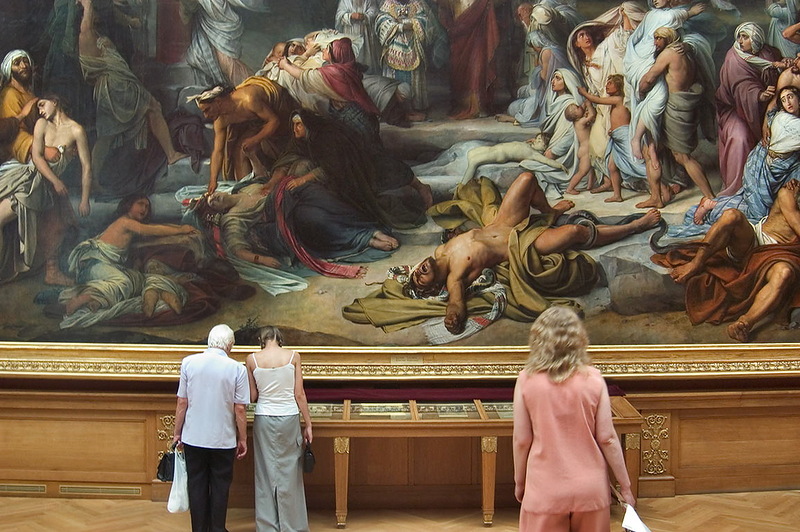 Выяснилось, что зеленые одежды персонажей на самом деле голубые. А на заднем плане обнаружилось ранее скрытое изображение шалаша — скинии, в которой древние иудеи хранили Ковчег Завета.
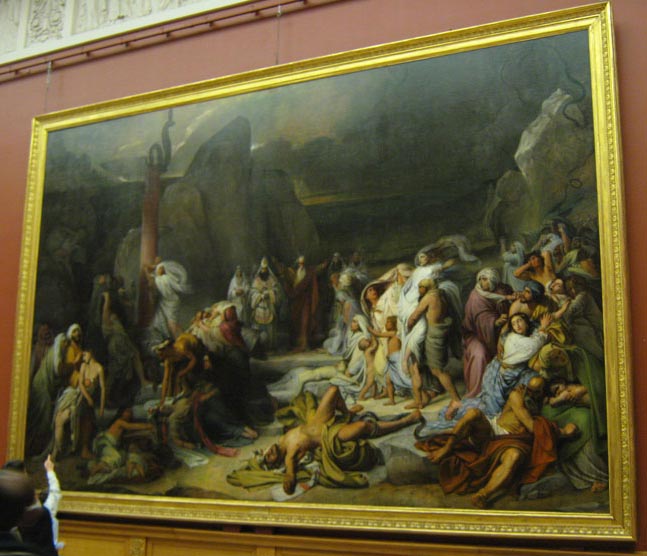 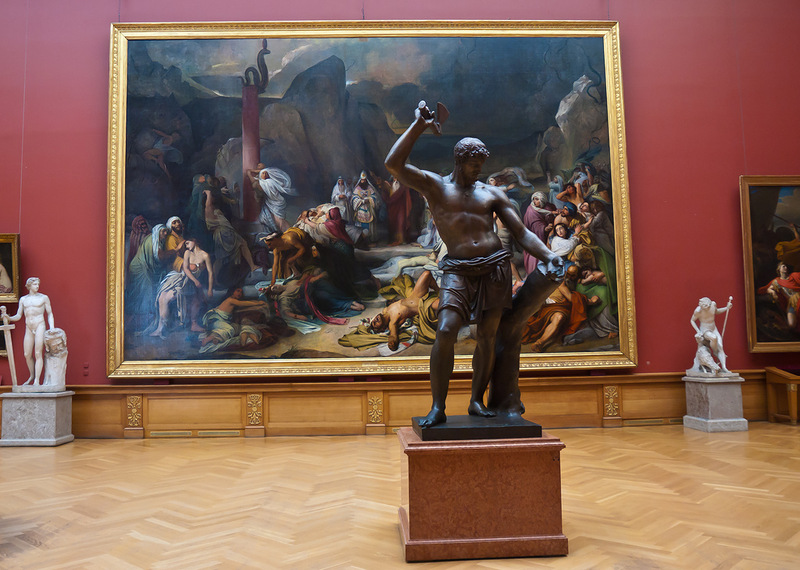 История одного шедевра